Mese a kalászról
magyar népmonda
Készítette: Pakayné Péter Krisztina
Népmonda: főnév  
A nép körében keletkezett és történelmi személyekhez v. természeti tárgyakhoz kapcsolódó, szájhagyomány útján terjedő költött, többnyire csodás elemeket is tartalmazó elbeszélés, ill. ennek műfaja.
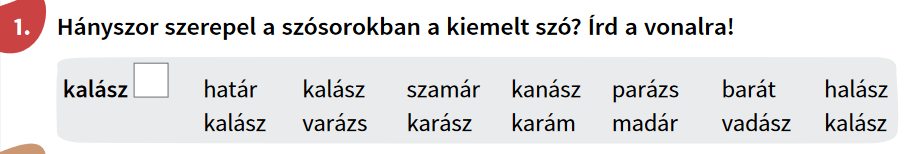 3
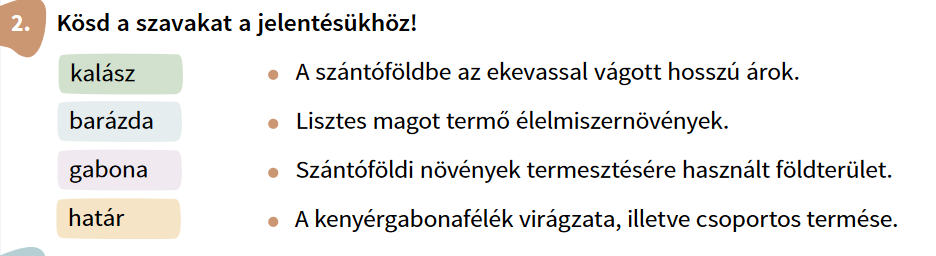 kalász (főnév)
Gabonafej; a kenyérgabonafélék összetett füzéres virágzata, illetve csoportos termése, amelynek toklászai csúcsán gyakran hosszú szálka van.
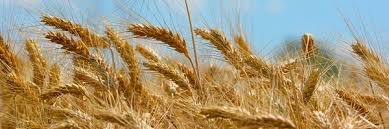 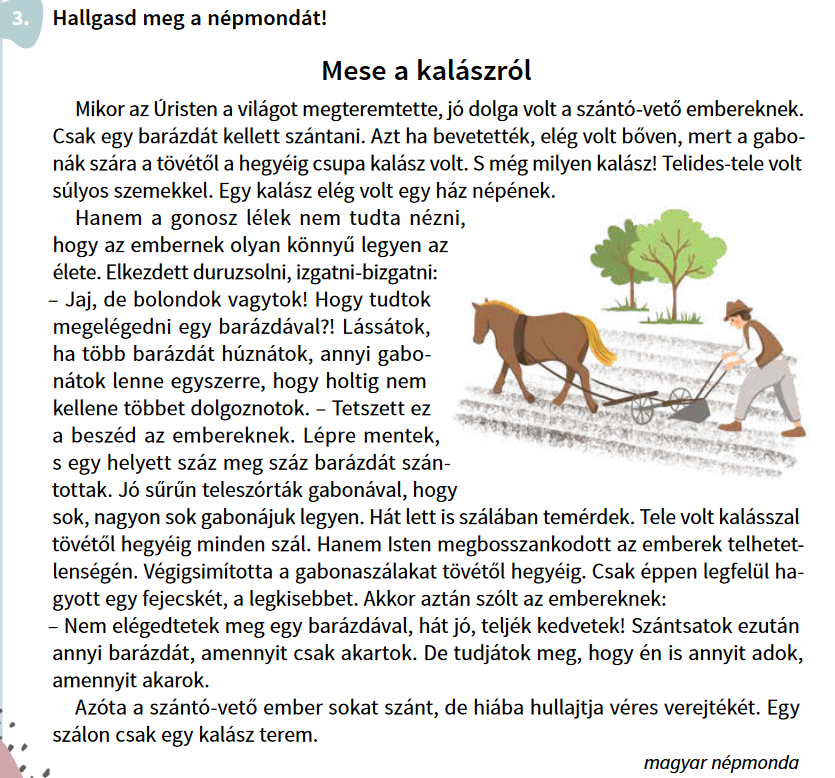 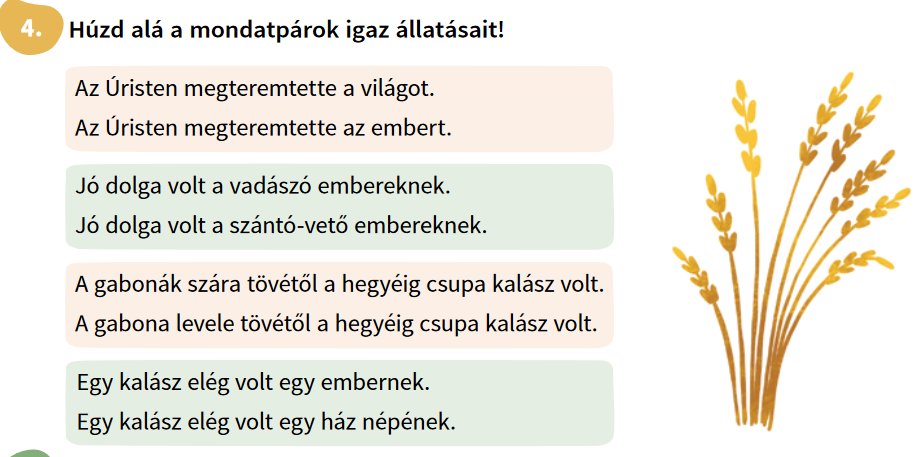 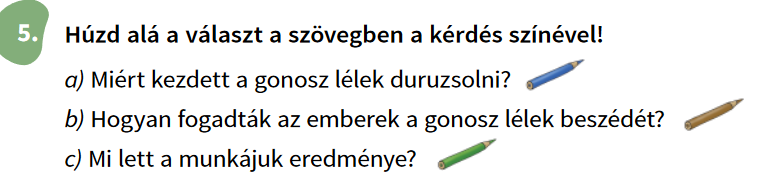 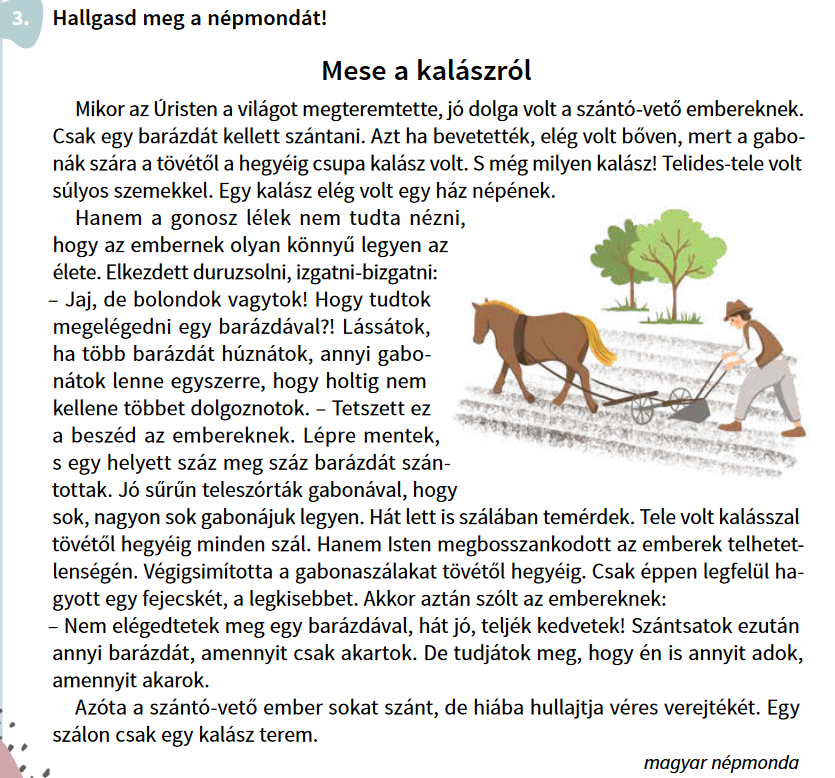 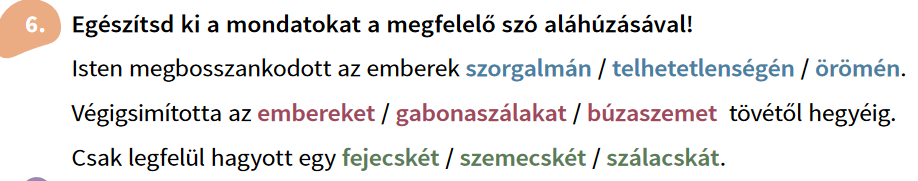 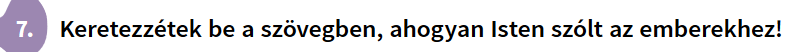 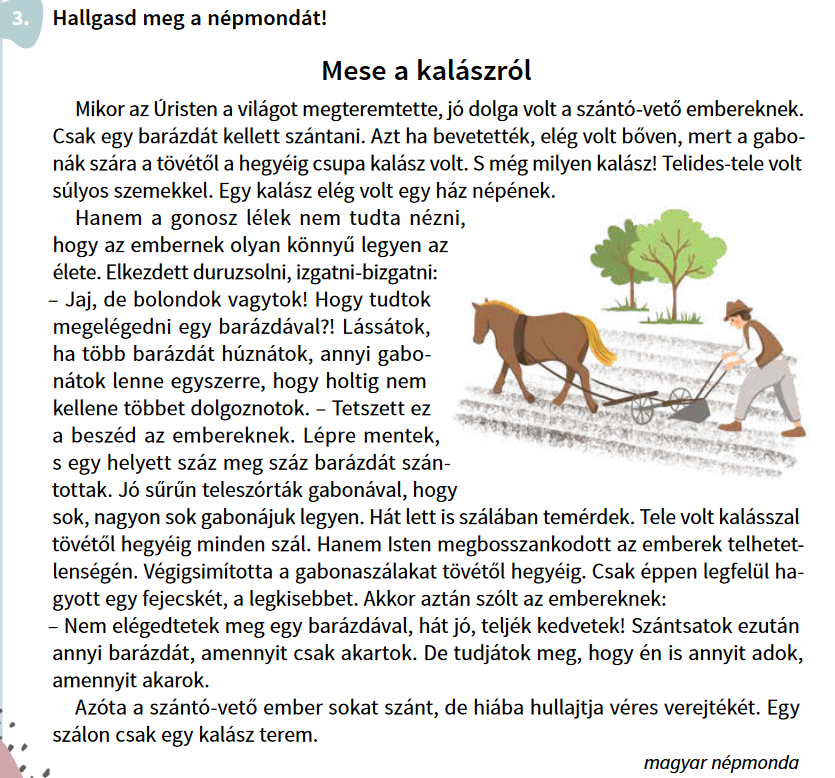 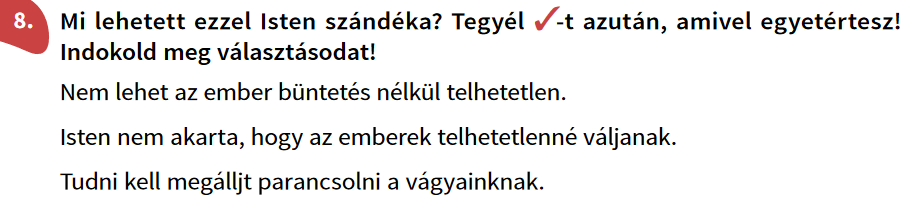 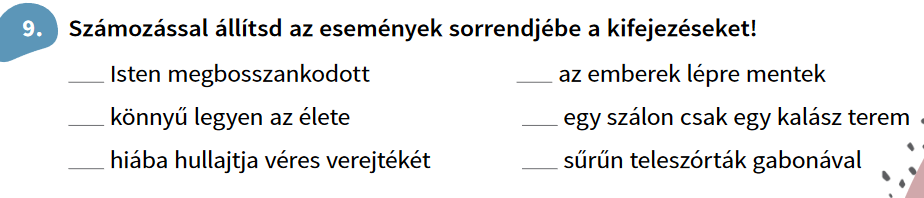 4.
2.
1.
6
3.
5.
Remek munkát végeztetek!

Örömteli napot kívánok!
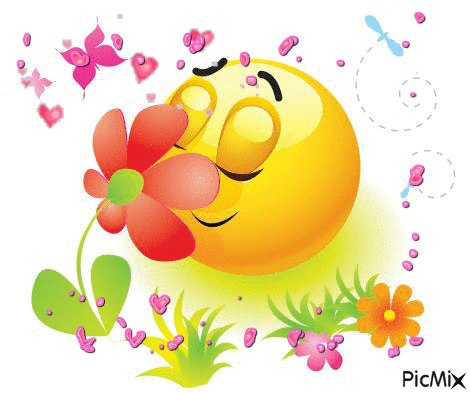